Understanding Partnership in Scientific Collaborations from the Paper-level PerspectiveA Preliminary Study
By Chao Lu, Mengting Li, Chenyu Zhou
From Hohai University
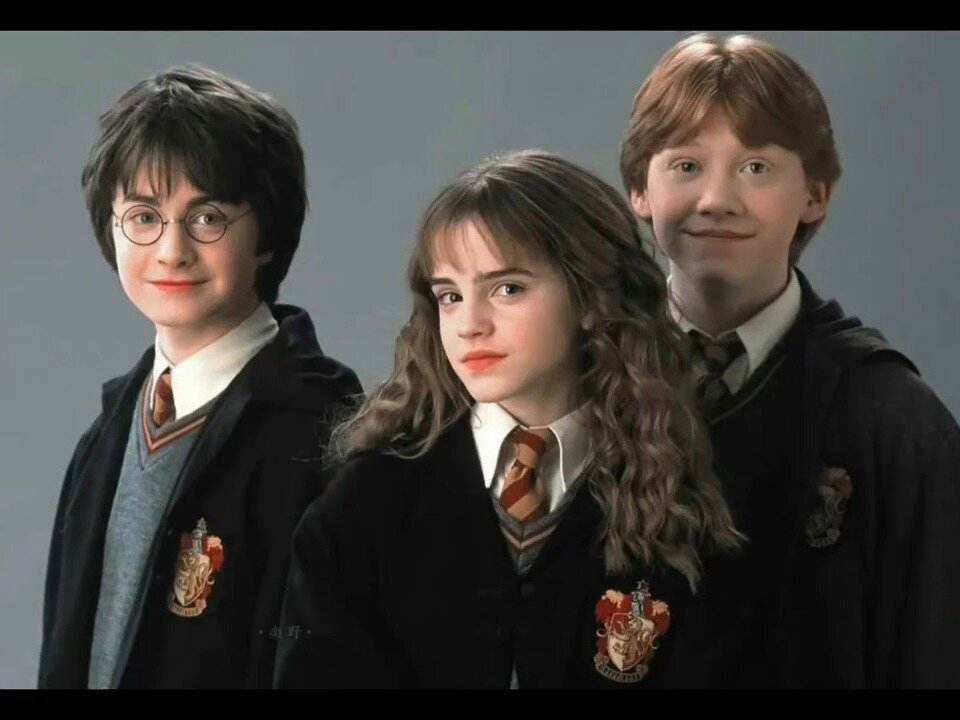 Background
Golden Trio
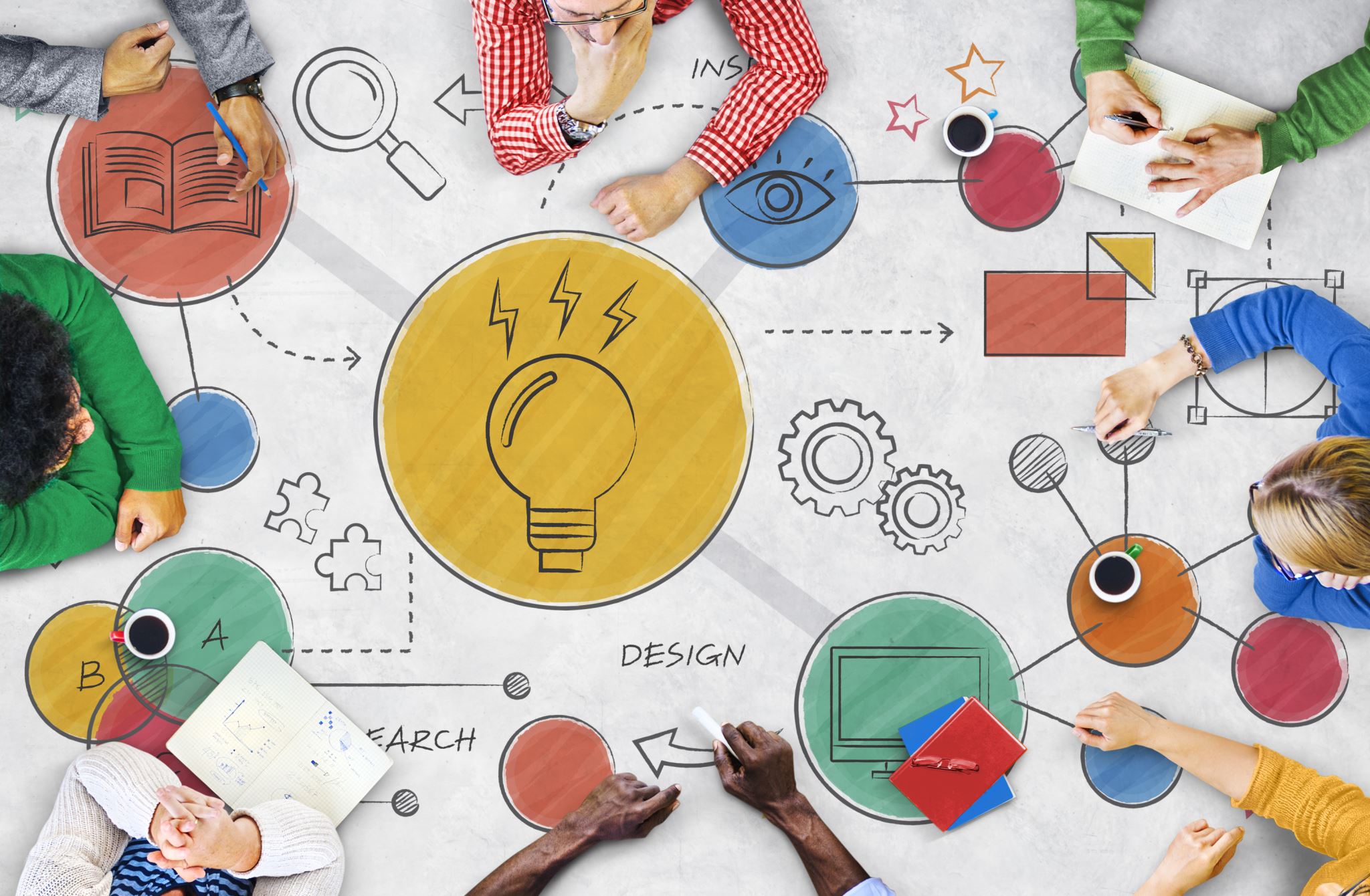 Outline
Introduction
Related Work
Data and Methods
Preliminary Findings
Conclusion
Introduction
Related Work
Data
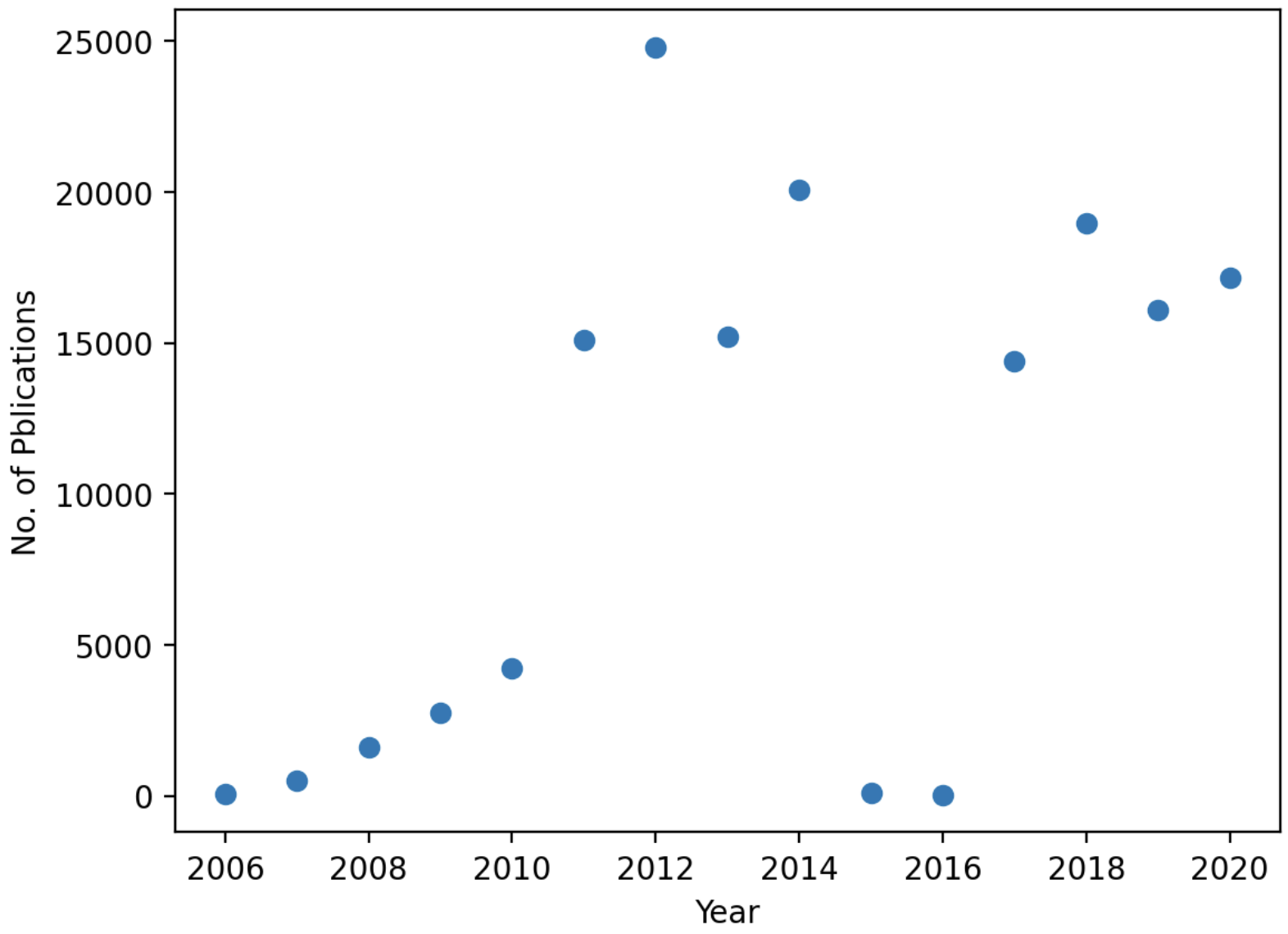 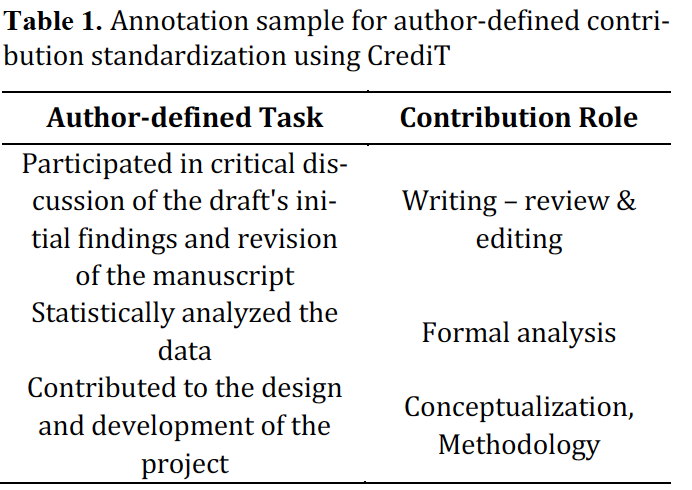 Methods
Paper-level co-contributorship network （CCN） （Lu et al., 2020）
Paper-level co-authorship network （CAN）
Measurements
Partnership Ratio（PR）
Partnership Strength（PS）
Partnership Diversity （PD）
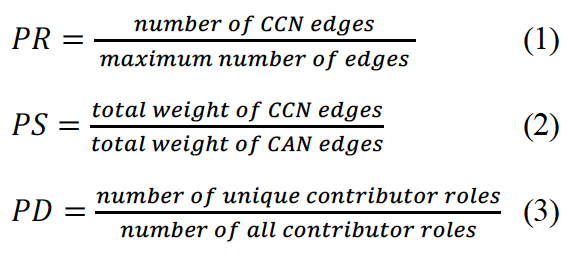 Preliminary Findings
PR
The plot suggests that generally in each team exists some level of partnership
Not all research teams contain partnership （Given so many 1 values）
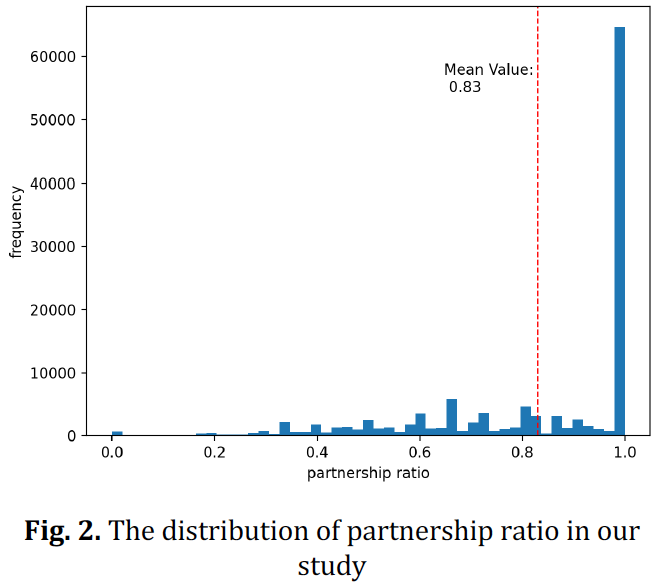 Preliminary Findings
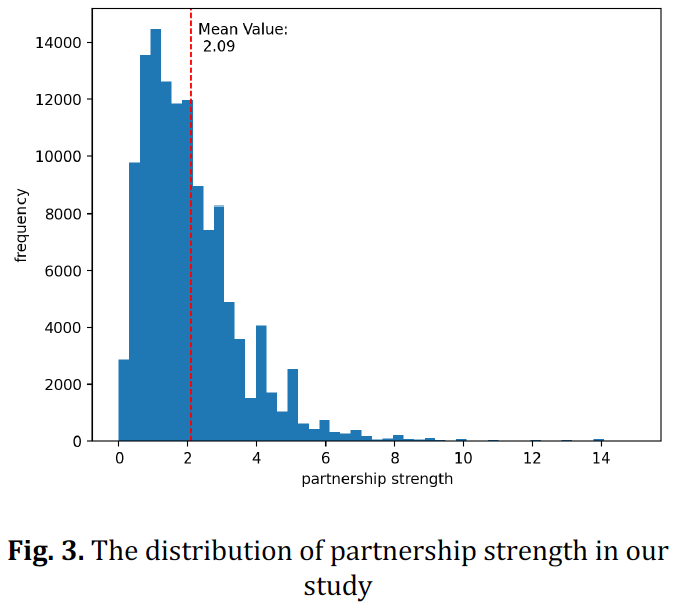 PS
Given the limited existence of partnership in scientific collaboration，the partnership strength is relatively strong than that in CAN forms
Preliminary Findings
PD
Contributors could generally collaborate on more than two kinds tasks
Given that there are 14 different contributor roles theoretically that two partners can work on, the diversity of the partnership remains quite mild.
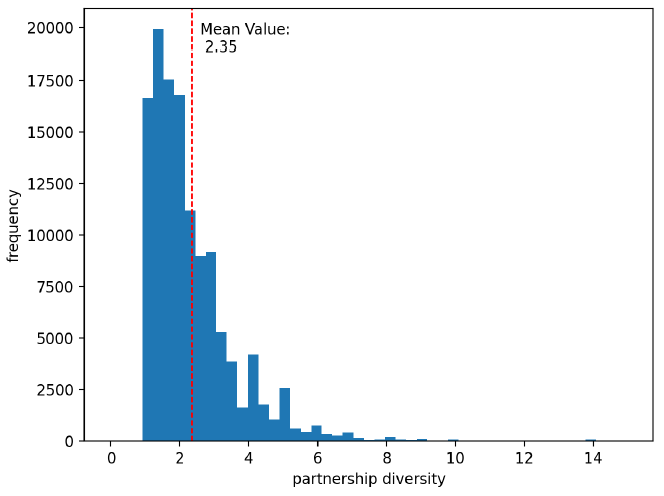 Conclusion
Limited existence of Partnership
Relatively strong partnership strength than in CAN forms
Mild partnership diversity
Next steps：
definition of partnership 
Threshold/baseline design （Null Models and etc）
Effect on scientific performance
Q&A
You questions and comments 
are valued and MOST welcomed!